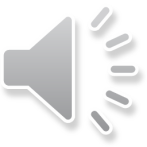 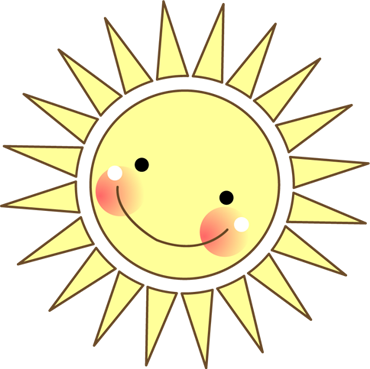 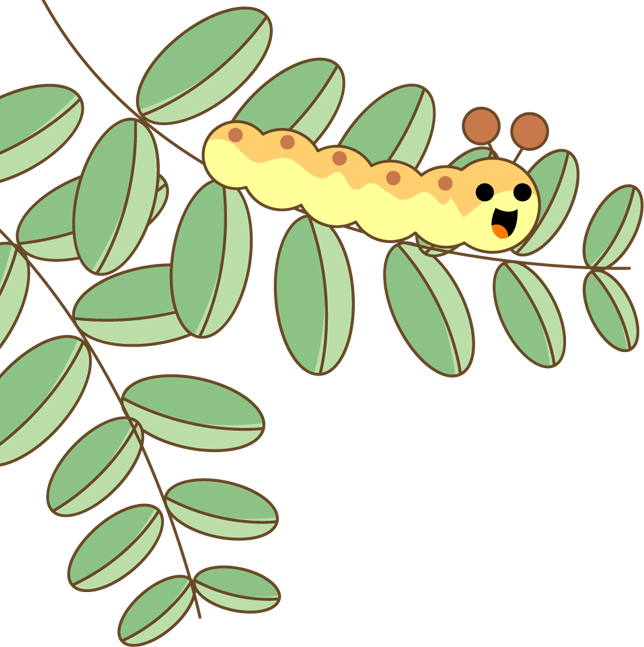 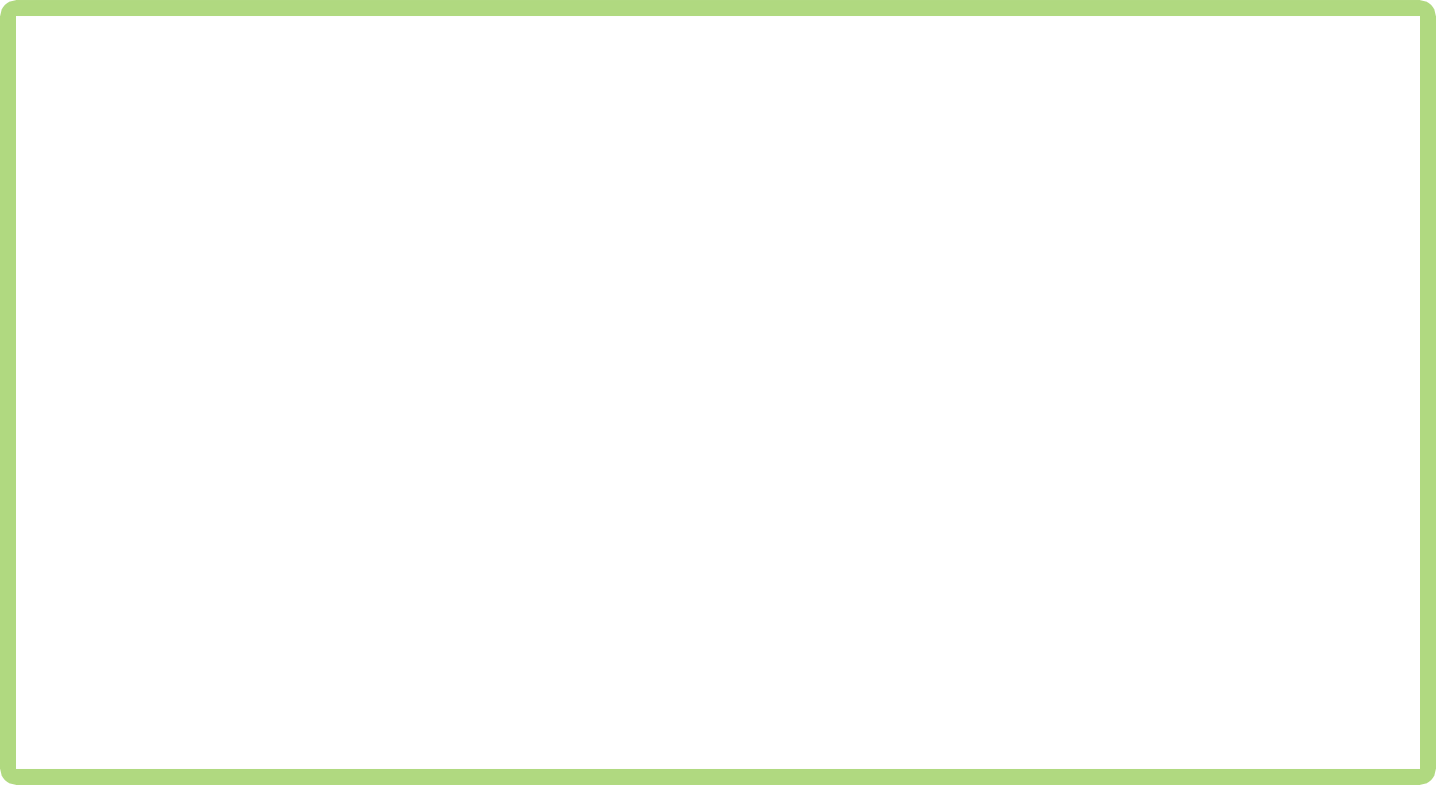 Chủ đề 5 : LÀM QUEN VỚI HÌNH PHẰNG
Bài 25: ĐIỂM, ĐOẠN THẲNG, ĐƯỜNG THẲNG,
ĐƯỜNG CONG, BA ĐIỂM THẲNG HÀNG
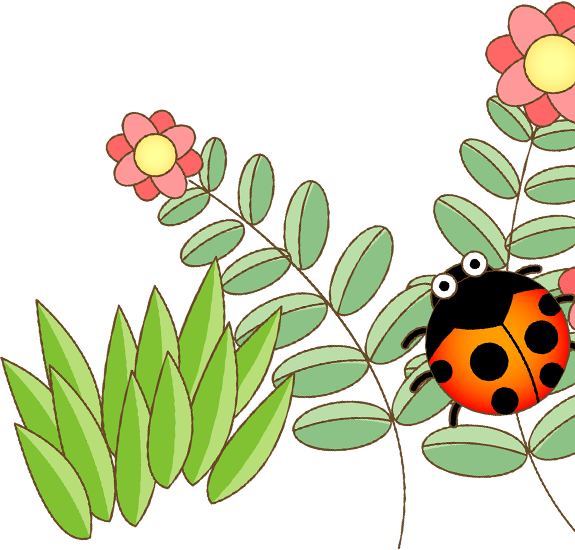 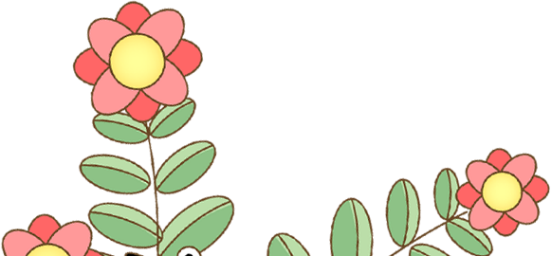 TIẾT 2
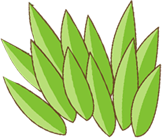 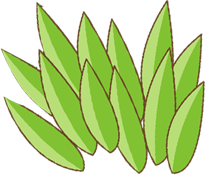 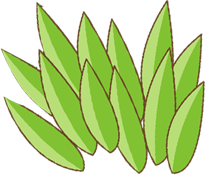 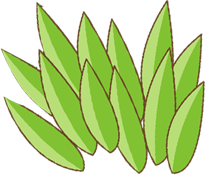 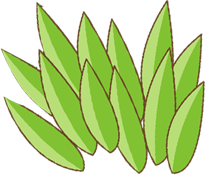 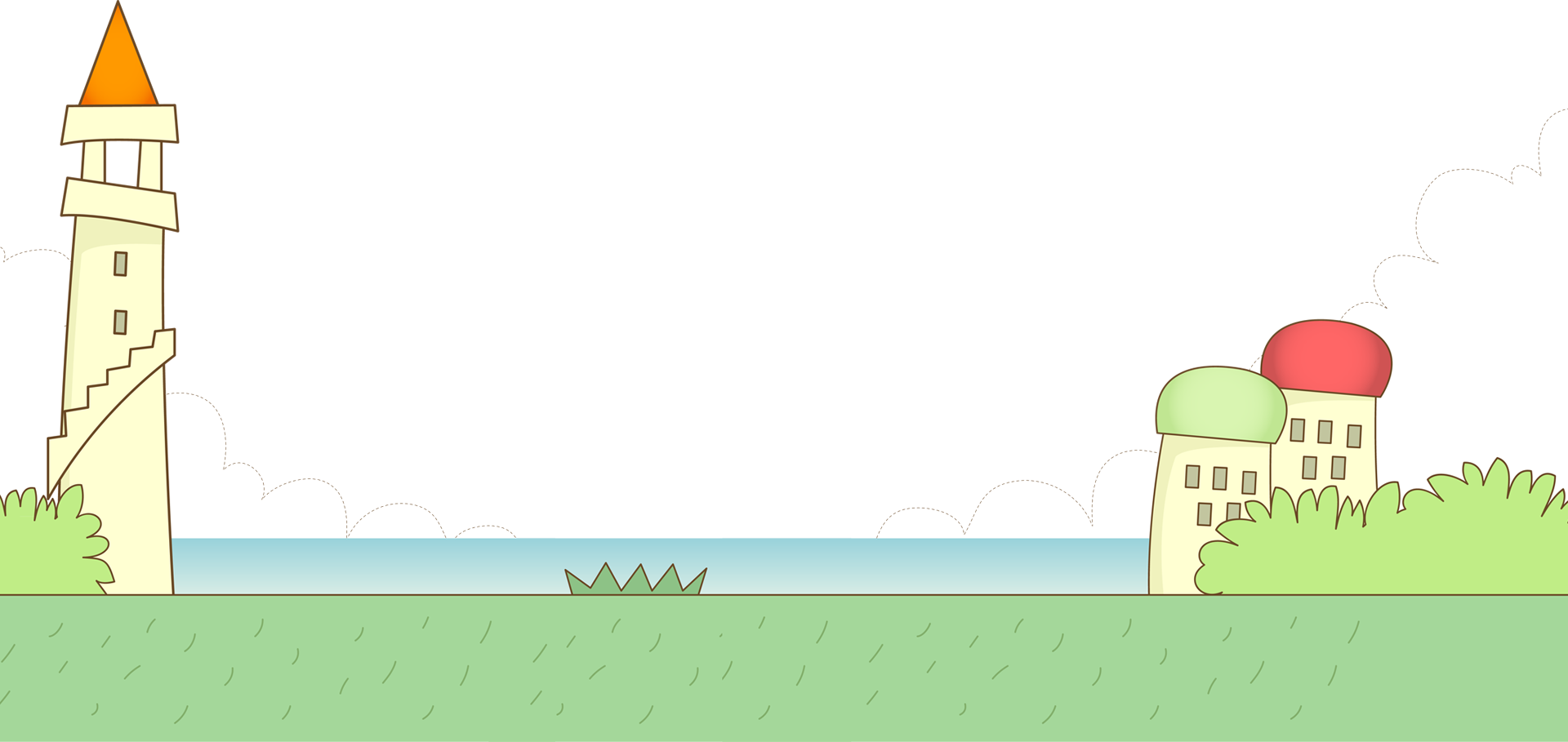 Bản quyền : FB Đặng Nhật Linh- https://www.facebook.com/nhat.linh.3557440
YÊU CẦU CẦN ĐẠT:
- Nhận biết được đường thẳng, đường cong, ba điểm thẳng hàng qua hình ảnh trực quan.
- Gọi tên đường thẳng, đường cong, nhóm ba điểm thẳng hàng trong hình vẽ cho trước.
- Nhận dạng đường thẳng, đường cong, ba điểm thẳng hang trong thực tế.
- Rèn phẩm chất chăm chỉ, trách nhiệm.
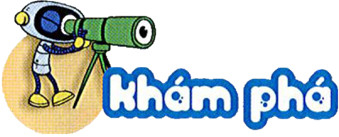 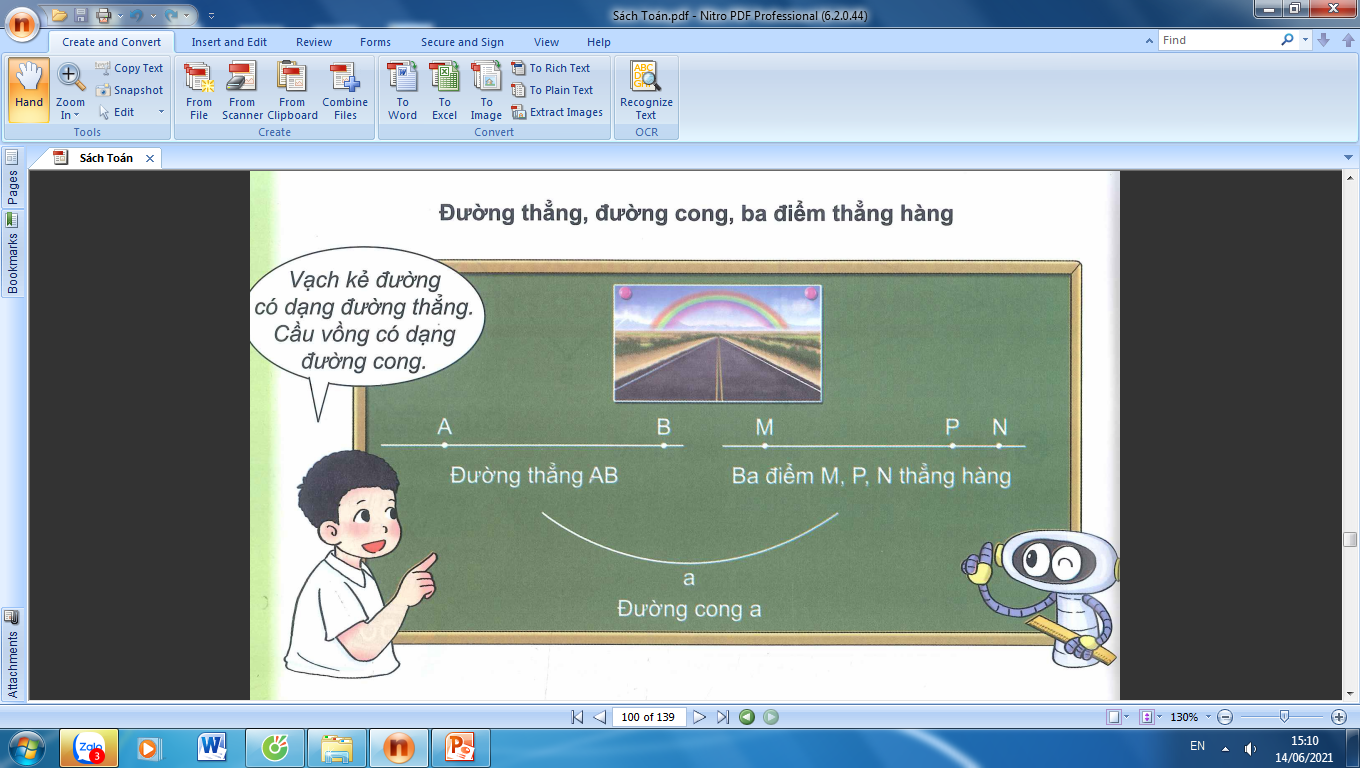 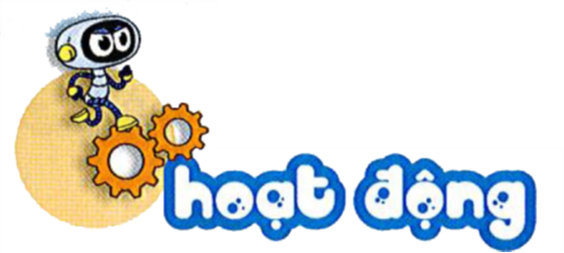 1
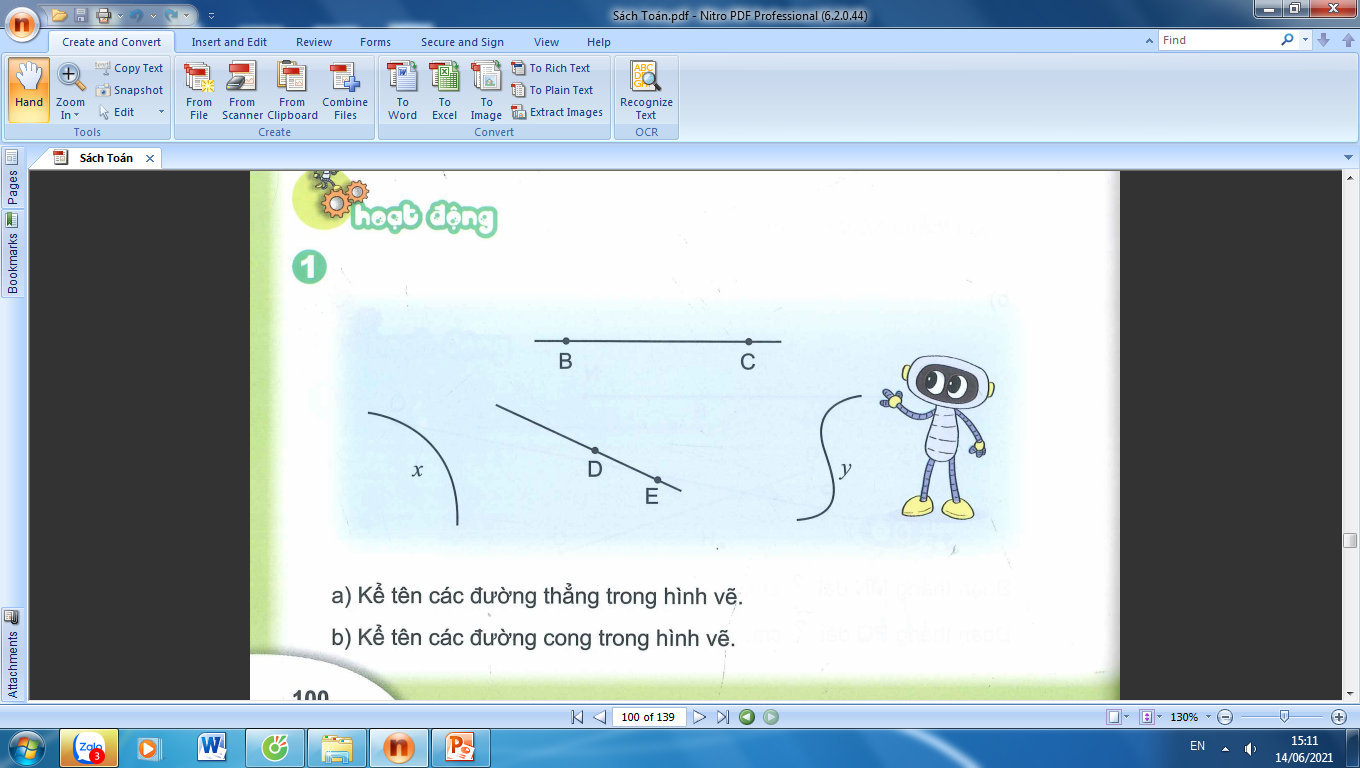 1. Kể tên đường thẳng có trong hình vẽ:
2. Kể tên đường cong có trong hình vẽ:
2
Đ, S
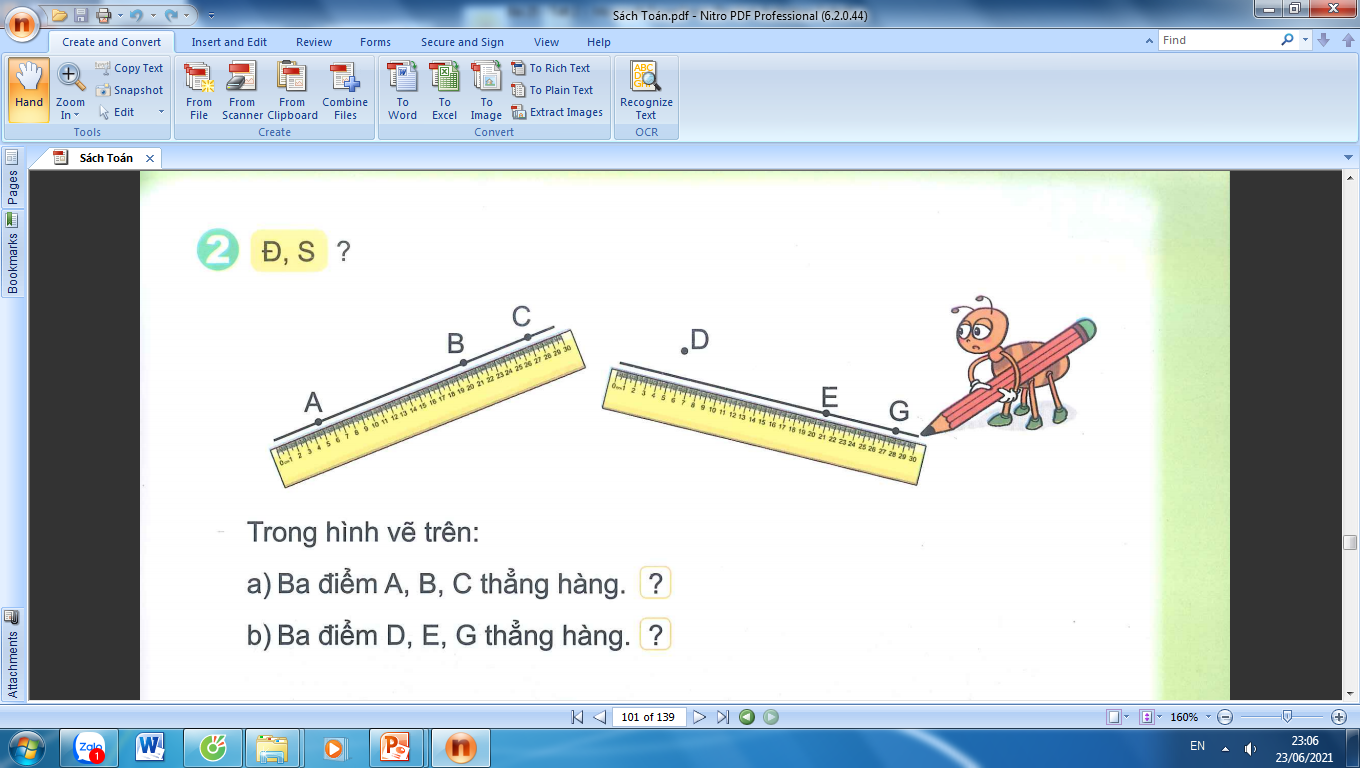 Trong hình vẽ:
Ba điểm A, B, C thẳng hàng
Ba điểm D, E, G thẳng hàng
?
Đ
S
?
3
Kể tên ba điểm thẳng hàng trong hình vẽ
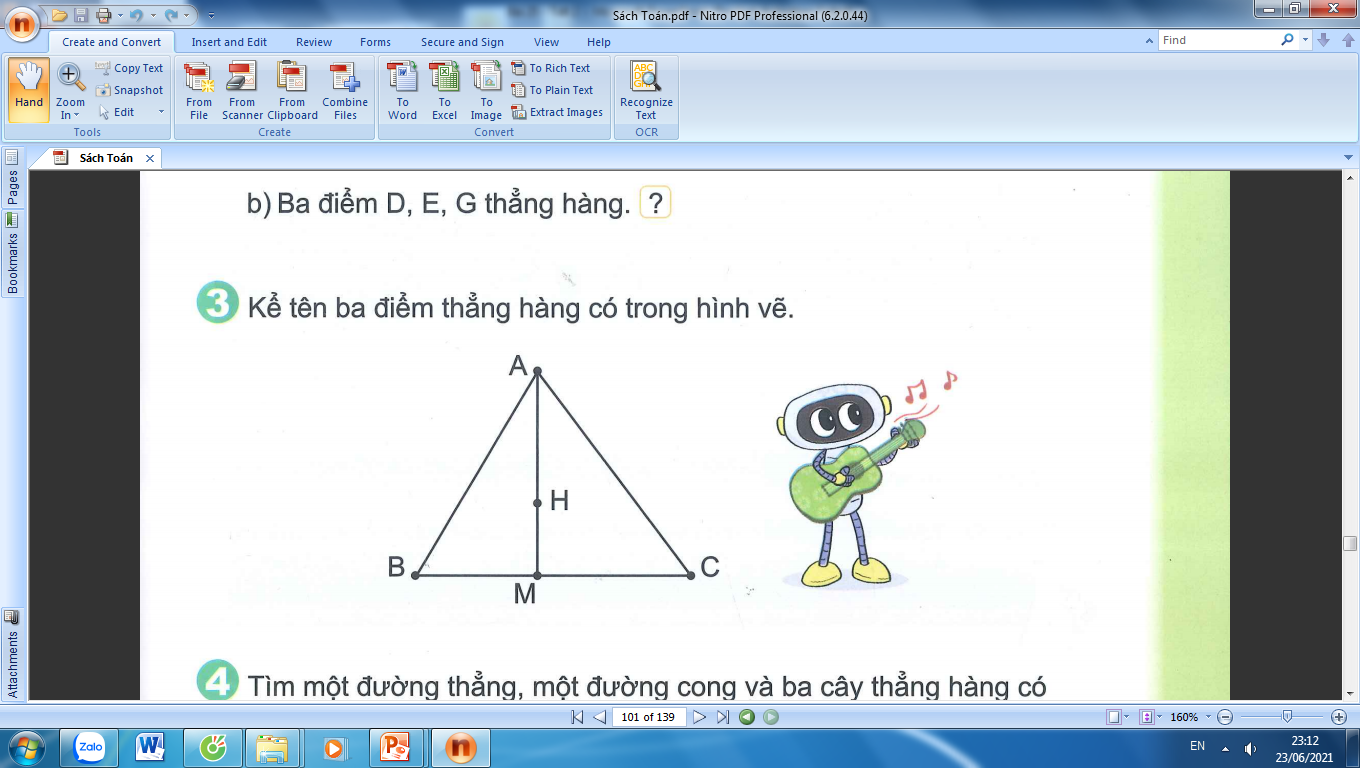 Ba điểm thẳng hàng trong hình vẽ: 
A, H, M và B, M, C
4
Tìm một đường thẳng, một đường cong, 
ba cây thẳng hàng trong hình dưới đây.
1. Một đường thẳng
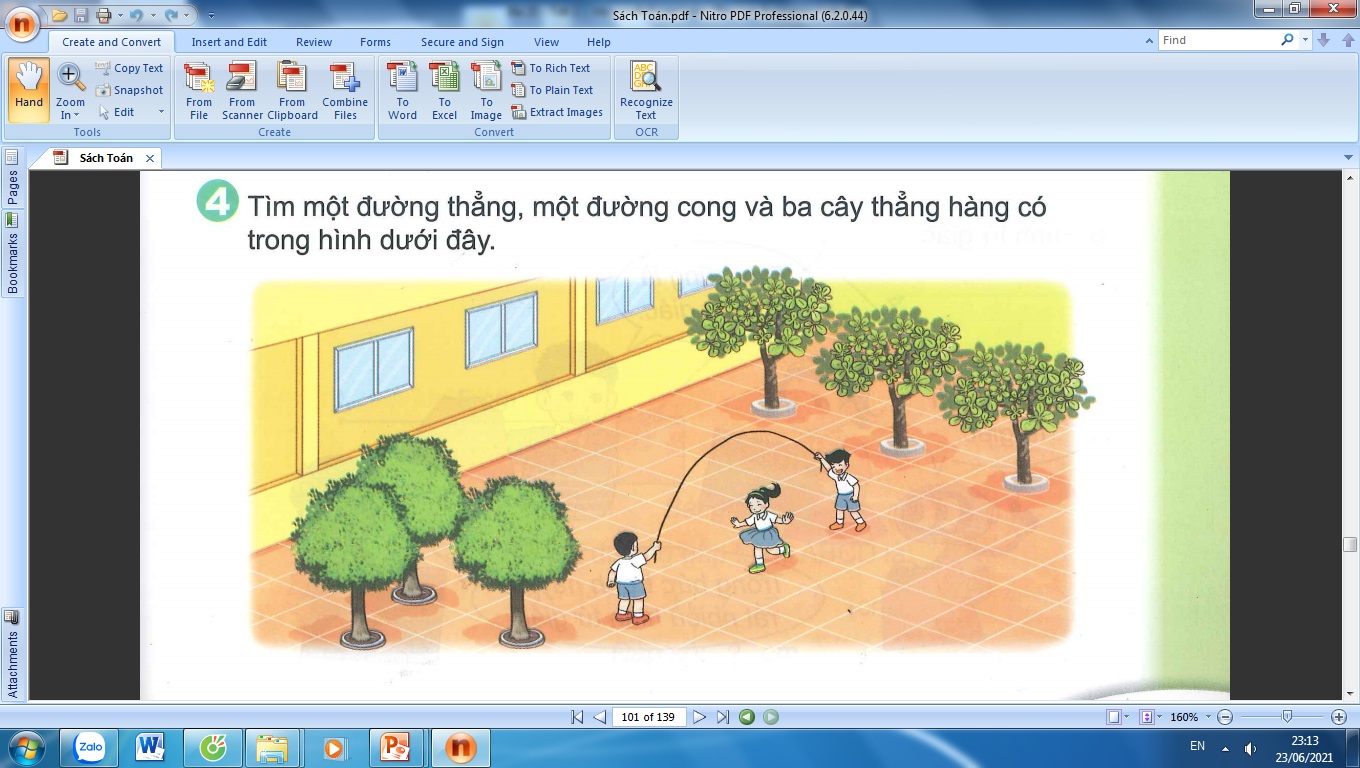 2. Một đường cong
3. Ba cây thẳng hàng.
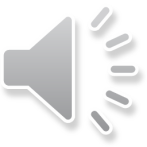 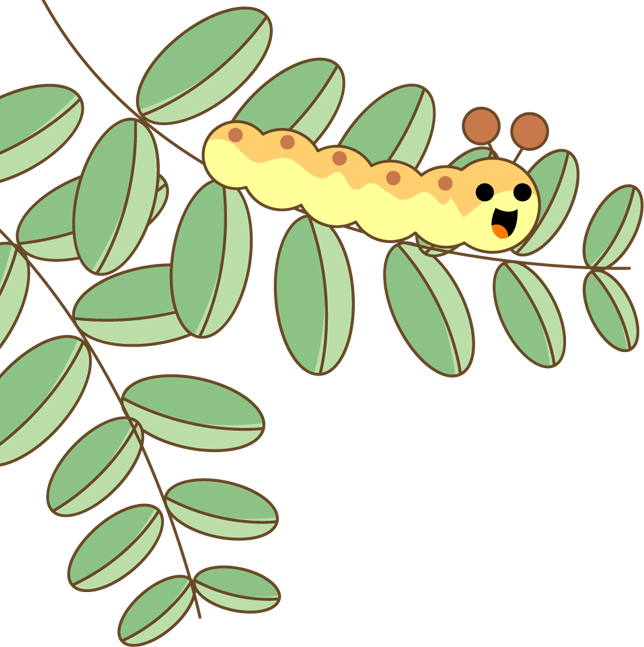 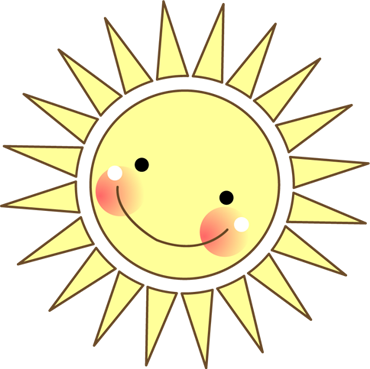 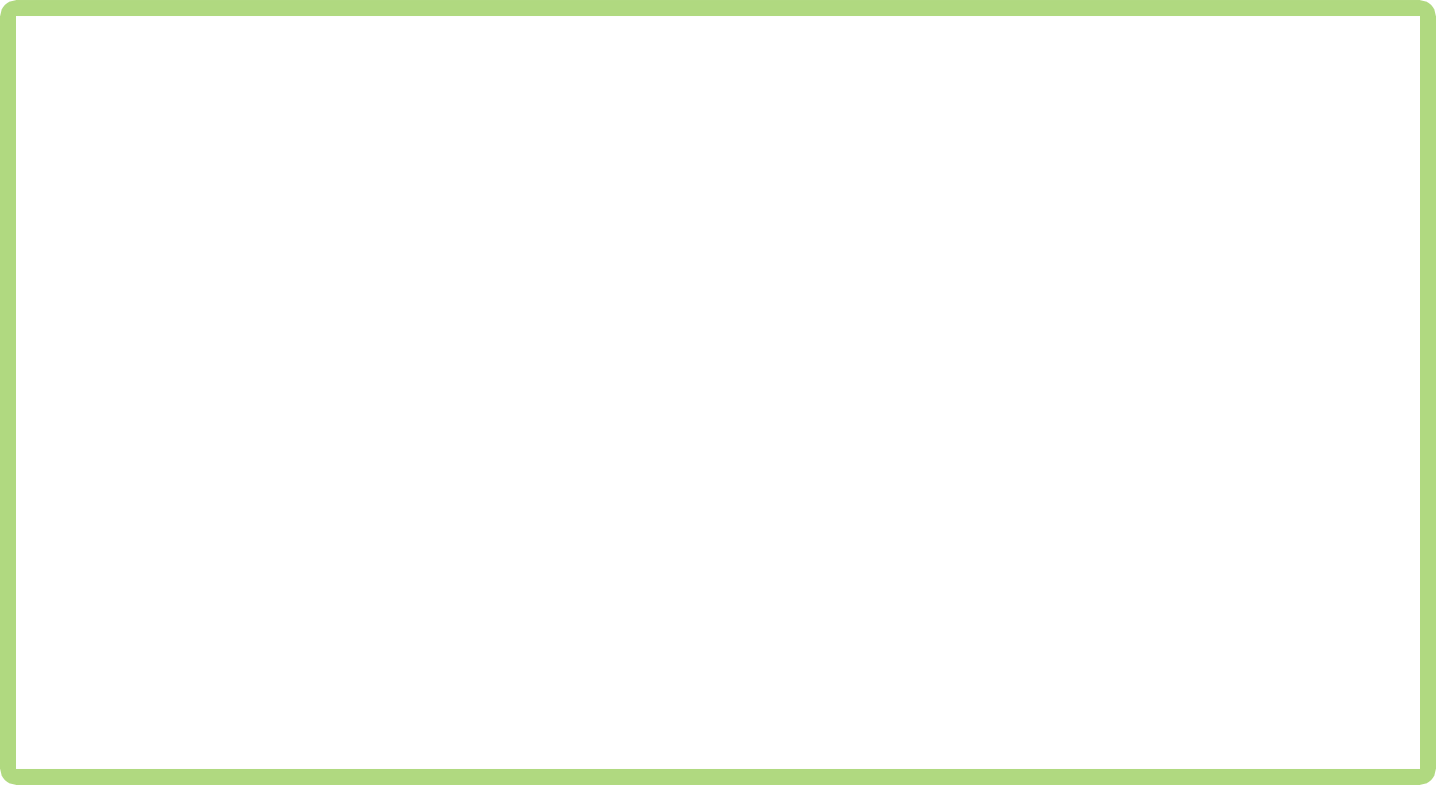 Tạm biệt và hẹn gặp lại 
các con vào những tiết học sau!
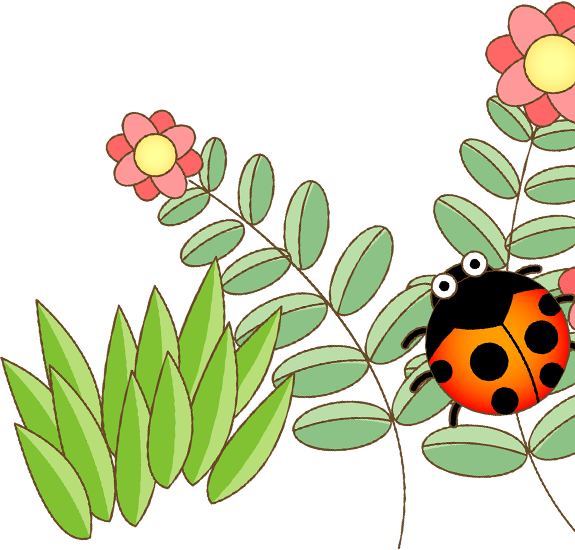 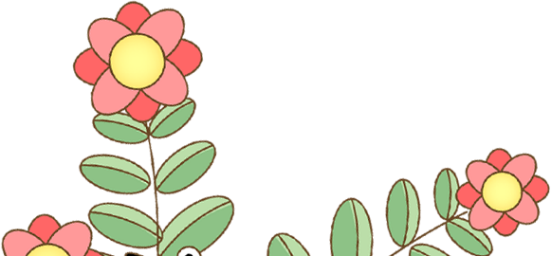 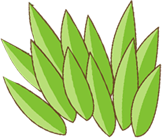 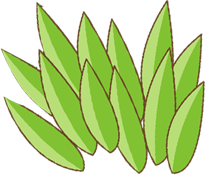 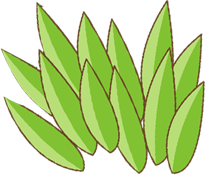 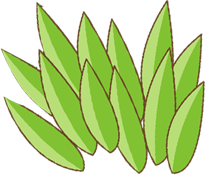 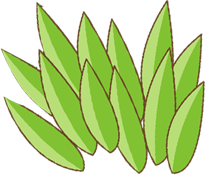 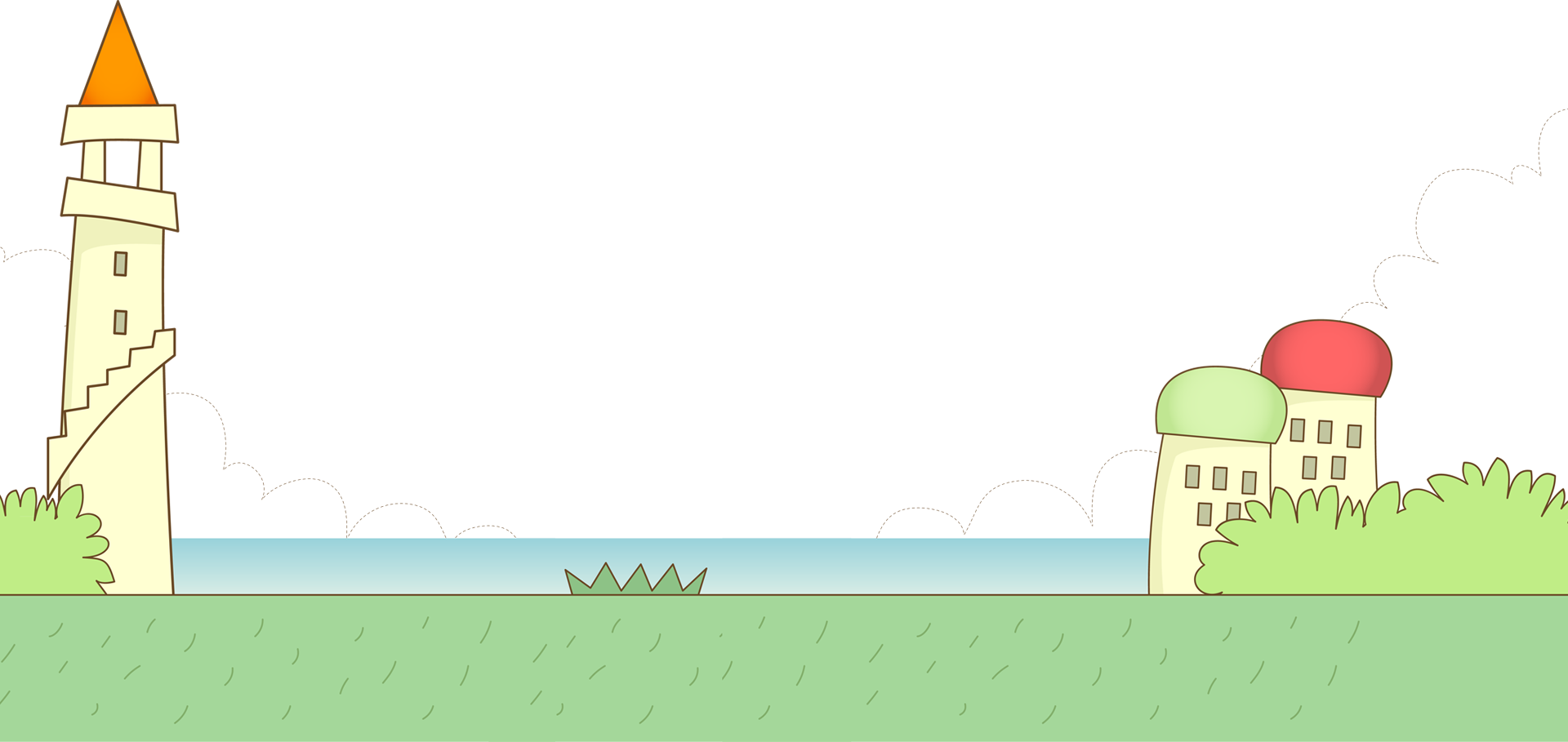 Bản quyền : FB Đặng Nhật Linh- https://www.facebook.com/nhat.linh.3557440